«Первый в России 
паровоз 
Ефима и Мирона
Черепановых»
МАДОУ д/с «Солнышко»
СП № 164
воспитатель
Е.В. Прилукова
Первый паровоз Черепановых был построен в 1837г. 
Это был первый паровоз в истории 
 российской техники.
Создатели первого паровоза в России - отец и сын – 
Ефим и Мирон Черепановы
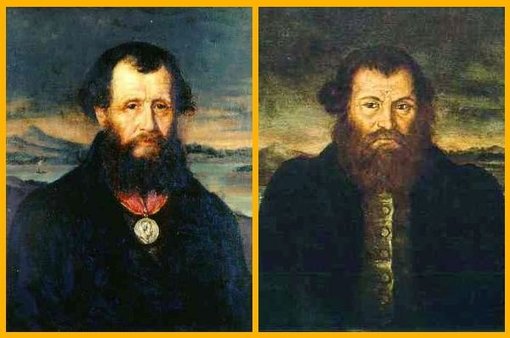 Само слово паровоз придумал 
Николай Иванович Греча в 1837г.
Ранее паровоз называли:
«самокатная паровая машина»
«паровая фура»,
«паровая телега»,
«пароходка»,
«паровой дилижанс»,
и даже «пароход».
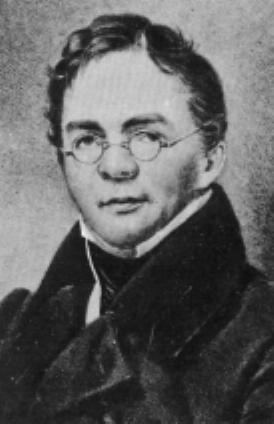 Чертеж первого паровоза
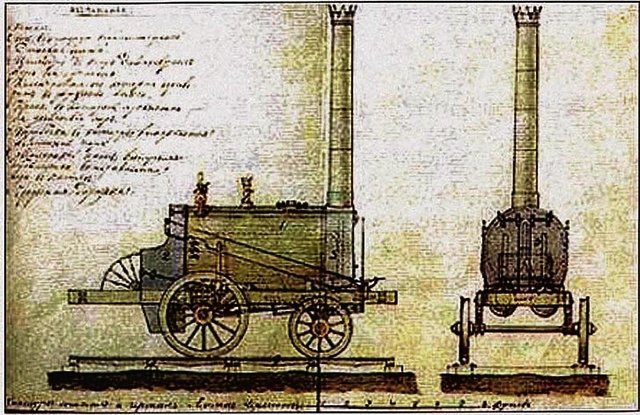 За создание первого паровоза Ефима Черепанова наградили серебряной медалью 
«За полезное».
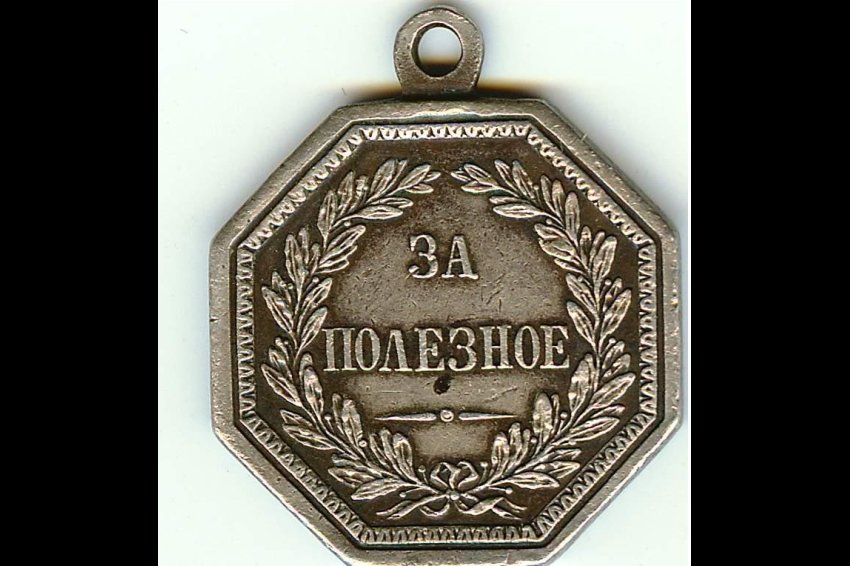 Памятник первому паровозу
Черепановых в городе Нижний Тагил
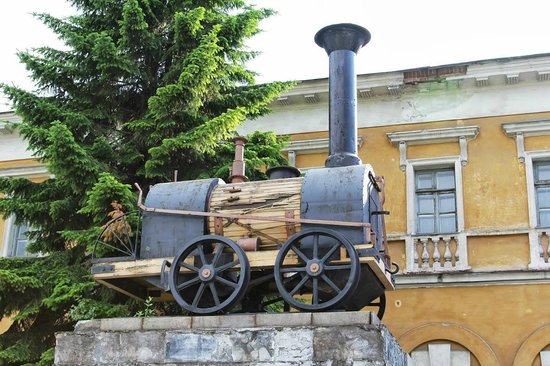 Памятники первому паровозу 
в других городах

   


г. Красноярск 
  г. Екатеринбург                                            г. Челябинск
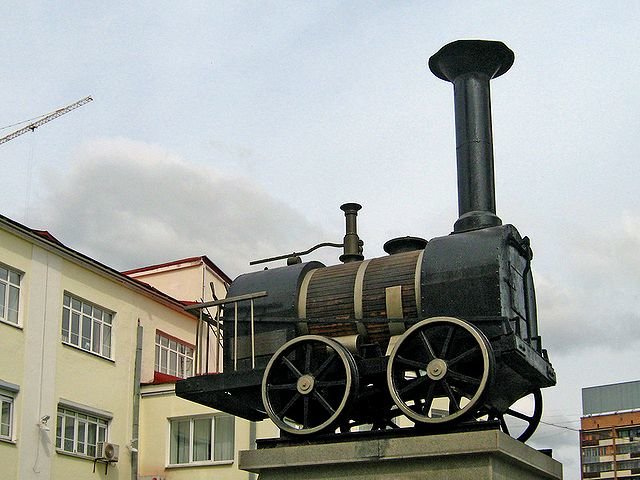 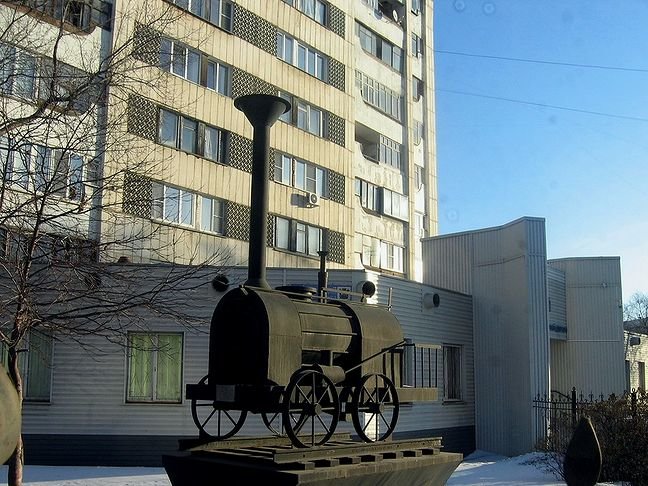 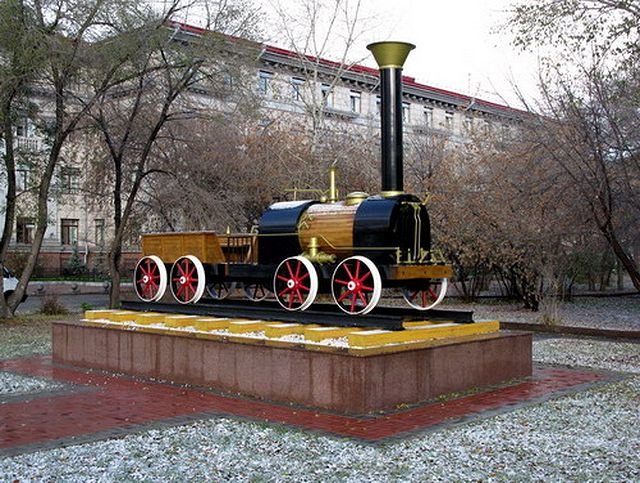 Памятник создателям первого паровоза 
Ефиму и Мирону Черепановым в 
г. Нижний Тагил
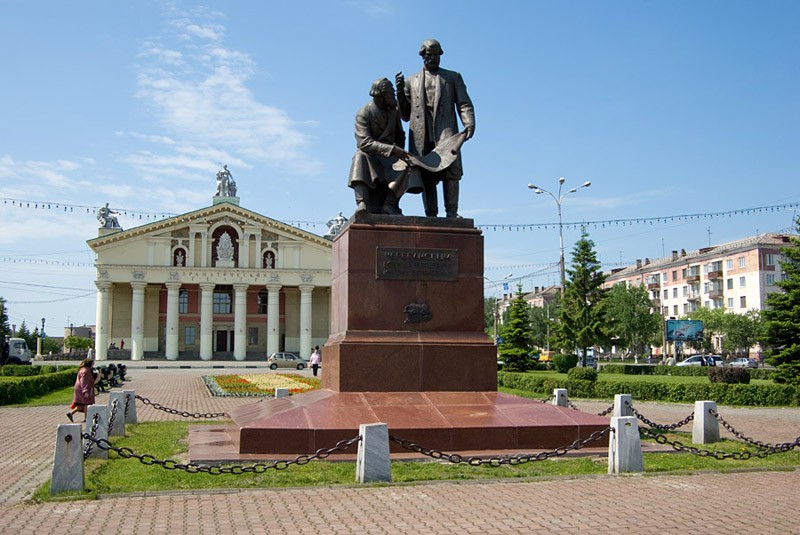